Unidad: La libertad como tema literario (Narrativa y lírica)
Asignatura : Lengua y literatura
Profesora : Judith Flores C.
Curso : 1º A
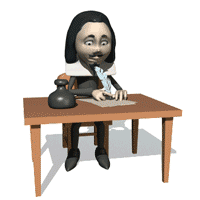 Unidad: La libertad como tema literario (Narrativa y lírica) 

Lectura OA 8: Formular una interpretación de los textos literarios leídos o vistos, que sea coherente con su análisis, considerando: Una hipótesis sobre el sentido de la obra, que muestre un punto de vista personal, histórico, social o universal.
Género narrativo
La narración es una modalidad discursiva que se utiliza para contar una historia, un acontecimiento o una serie de hechos que le suceden a unos personajes en un tiempo y espacio definidos.
Narrar es contar hechos que acaecen a personajes en un lugar y tiempo
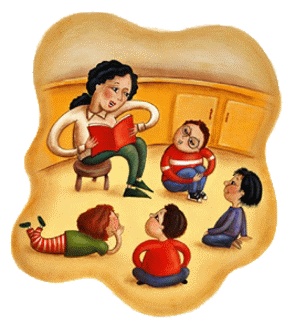 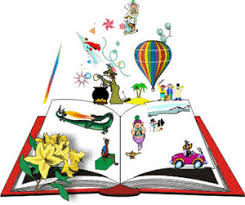 Tales hechos pueden ser reales (noticias, crónicas, anécdotas, etc.), o bien, ficticios (cuentos, mitos, leyendas, fábulas, novelas, etc.					
						




	       Hechos reales 			Hechos ficticios		
El narrador es el ente ficticio que, a modo de intermediario, nos entrega  el relato creado por el autor (ente real ).
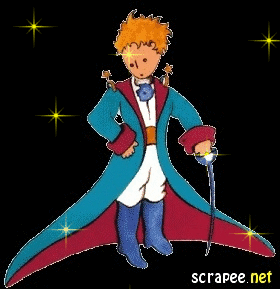 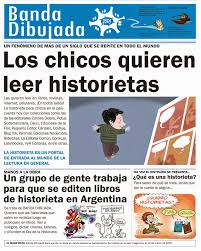 Tipos de Narradores
Se denomina Narrador homodiegético (homo: igual; diégesis: historia ) Si el narrador forma parte de la historia e interviene en los sucesos narrados y puede ser protagonista o testigo.
Cuenta los hechos en primera persona 

Narrador protagonista: - 
El universo representado está organizado en torno a su accionar.
Cuenta su propia historia, por lo tanto, el relato es  personalizado y marcadamente subjetivo.
Se produce coincidencia entre narrador y protagonista del relato
Asumen la responsabilidad de lo que cuentan
Su grado de conocimiento de los hechos es parcial.
Narrador testigo: - se caracteriza por ser un narrador pasivo, que se abstiene de emitir juicios y comentarios.
Narra en primera persona.

Trata los acontecimientos como lo haría un cronista  o como lo hace quien recibe una confesión, lo que narra le ocurre a otro
Puede ser un personaje que no participa de la acción o que narra los hechos luego de ocurridos según lo que le han contado.
El narrador heterodiegético – hetero: diferente – no forma parte del relato y cuenta lo que acontece desde fuera; por lo general utiliza la tercera persona gramatical. Se caracteriza por poseer mayor objetividad y distancia respecto a los hechos
a) Narrador omnisciente: - Conoce todo respecto del mundo representado.Es una especie de Dios que sabe todo lo ocurrido en el pasado, se anticipa a veces al futuro e interpreta los pensamientos y sentimientos  de los personajes.
Es  objetivo, narra la historia sin comprometerse con ella.
Narra en tercera persona.

b) Narrador objetivo: - Asume el rol de una cámara de cine que registra exclusivamente lo que ocurre en la exterioridad del universo representado.
Ofrece datos concretos, acciones de los personajes, hechos, etc.
No trata de interpretar los pensamientos ni los sentimientos de los personajes, pues no penetra en el interior de sus conciencias.
¿Cuánto hemos aprendido?
En el siguiente ejemplo ¿que tipo de Narrador  esta  presente ?

Pablo se aferró instintivamente a las piernas de su padre. Zumbábanle los oídos y el piso que huía debajo de sus pies le producía una extraña sensación de angustia. 
			(fragmento  la compuerta Nº 12) 

Narrador :___________________________________
En el siguiente ejemplo ¿qué tipo de Narrador  esta  presente

Como estuvimos en Salamanca algunos días, pareciéndole a mi amo que no era la ganancia a su contento, determinó irse de allí; y cuando nos hubimos de partir, yo fui a ver a mi madre, y, ambos llorando, me dio su bendición y dijo:
(fragmento El Lazarillo de Tormes  )
Narrador_________________________________________
En el siguiente ejemplo ¿ qué tipo de Narrador  esta  presente?

“El viernes desperté ya a las seis. Era comprensible, pues fue el día de mi cumpleaños. Pero no podía levantarme tan temprano y hube de apaciguar mi curiosidad hasta un cuarto para las siete. Entonces ya no soporté más y corrí hasta el comedor, donde nuestro pequeño gatito, Mohrchen, me saludó con efusivo cariño
(fragmento ,El diario de Ana Frank )

Narrador ________________________________________
¿Qué tipo de narrador está presente ?
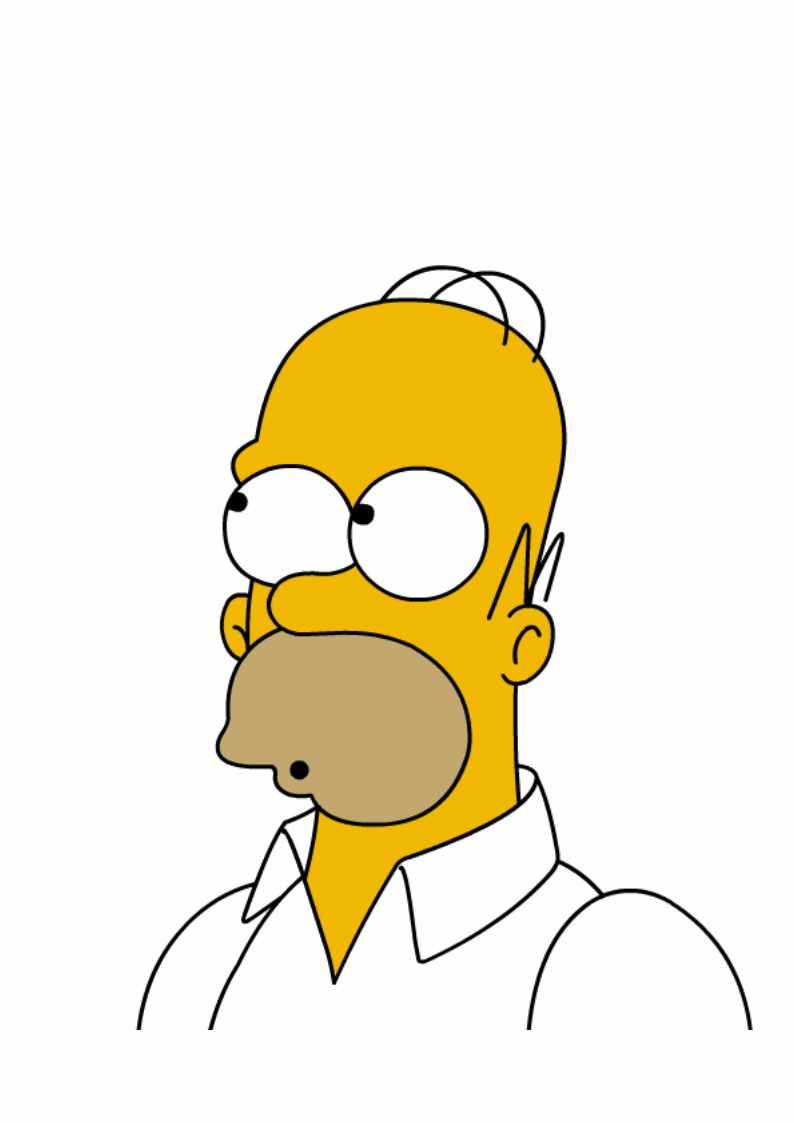 ¡Muy bien, los felicito por su trabajo!